Coordinating the Mobility Process within Skolat
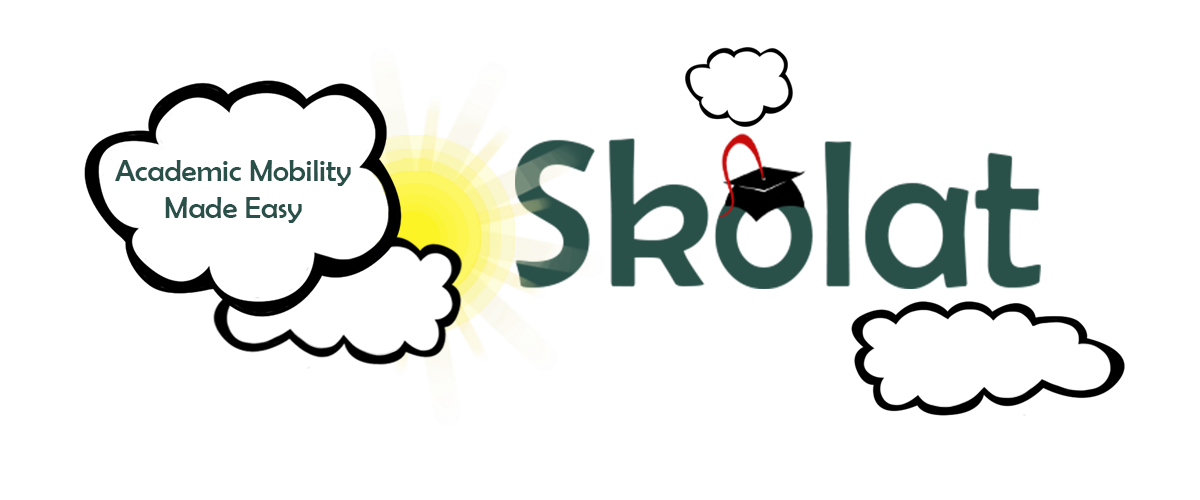 www.skolat.com
Contents
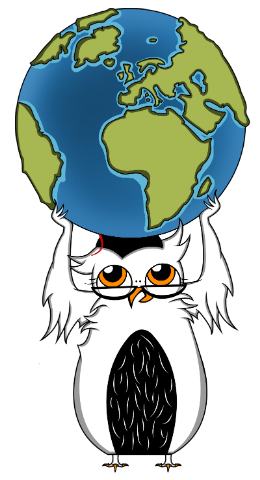 About Skolat
Roles and Responsibilities 
Mobility call
Timeline of one mobility call
Mobility call configurations
Coordinating the mobility process
Statistics
Demo
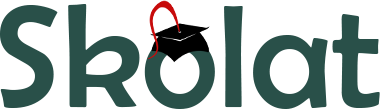 About Skolat
Web framework for organizing the application and distribution process in an academic mobility program. 
Consists of three modules 
Applicants
Partners
Coordinators
Manages the whole application process 
Gathering of applications
Evaluations
Distribution
Notifications
Open source, online demo available on www.skolat.com
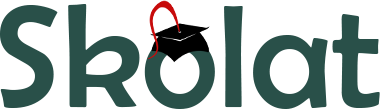 Roles and Responsibilities
Applicants
Register and submit application form
 Accept/Deny a mobility offer
Partners
Enter capabilities
Validate outgoing applicants, mark eligibility and rank incoming
Final marking of applicants distributed to them, allowing Scholarship letter to be seen
Coordinators
Configuration of mobility call
Approve new partner registrations
Answer questions from applicants/partners within the system
Distribute applicants
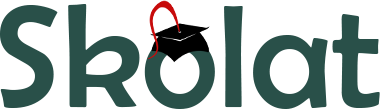 Mobility call
Erasmus Mundus Programme
Spans over several years
Usually applications are gathered 3-5 times over this period
Mobility call - each round of application gathering and applicant selection
Mobility call within Skolat
Applicants/Partners/Coordinators share one registration for all calls
Applications are unique per call; can be copied from previous one by applicants
Skolat supports different configurations per mobility call
New calls can be easily added via the coordinators module
Mobility type – Undergraduate/Master/Phd/Post-Phd/Staff
Mobility group – EU <-> G1/G2/G3
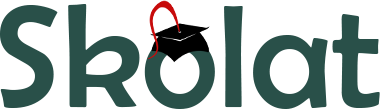 Timeline of a Mobility Call
Activities managed by:
Coordinators
Applicants
Partners
[Speaker Notes: Start demo here]
Mobility call configurations
Managed via “Settings” tab
Current working mobility call selectable from the top right corner
Configurations shared within all calls
List of partner institutions
Capabilities
Configuration variables and Message templates (*)
Configurations specific to a given call
Configuration variables and Message templates (*)
Mobility types
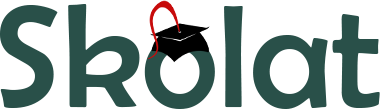 Mobility call configurations (2)
Configuration variables
Contact email
Skolat features that can be turned on or off depending on whether are needed
Dates
Mobility start
Application deadline
Validation/Ranking start and end dates
File with signature for the award letter
Message templates
Award letter
Notifications to applicants – distributed/reserve list/not distributed
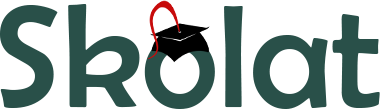 Coordinating the mobility process
Configure mobility call
Overview the application gathering process via applicants search and statistics features
Distribute the applicants
Depends on how the process is defined within the mobility programme
Generally involves both partners and coordinators for the decision making
Only coordinators have rights to actually distribute
Done through the Coordination tab
Notify applicants 
Email appplicants to let them know their status
Done  through the Emails tab
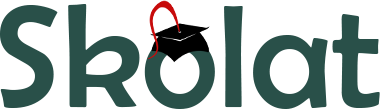 Statistics
Accessible via the Statistics tab
Overview of statistics per call and for all calls
Different tiers of statistics
Group / mobility numbers
Application details, i.e. Home/Host subject, nationality, home institution
Acceptances
Distributions
Mobility flows
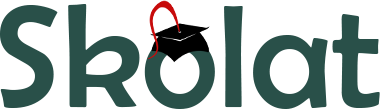 Thank you!
	Questions? Suggestions? Improvements?
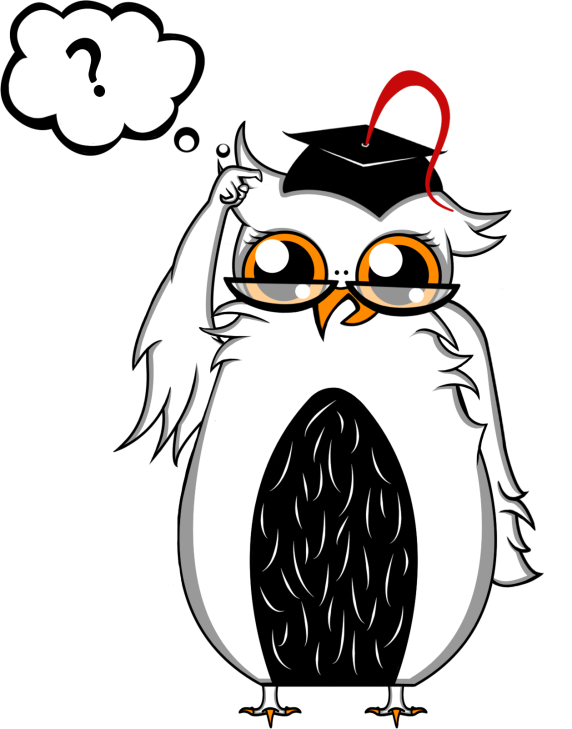 Aneliya Vlaykova
aneliya.vlaykova@gmail.com
https://www.linkedin.com/in/aneliyavlaykova

www.skolat.com
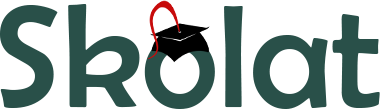